Domestic Advocacy
January 17, 2020
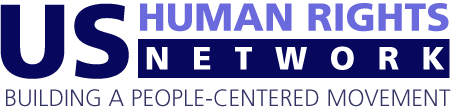 Facilitator
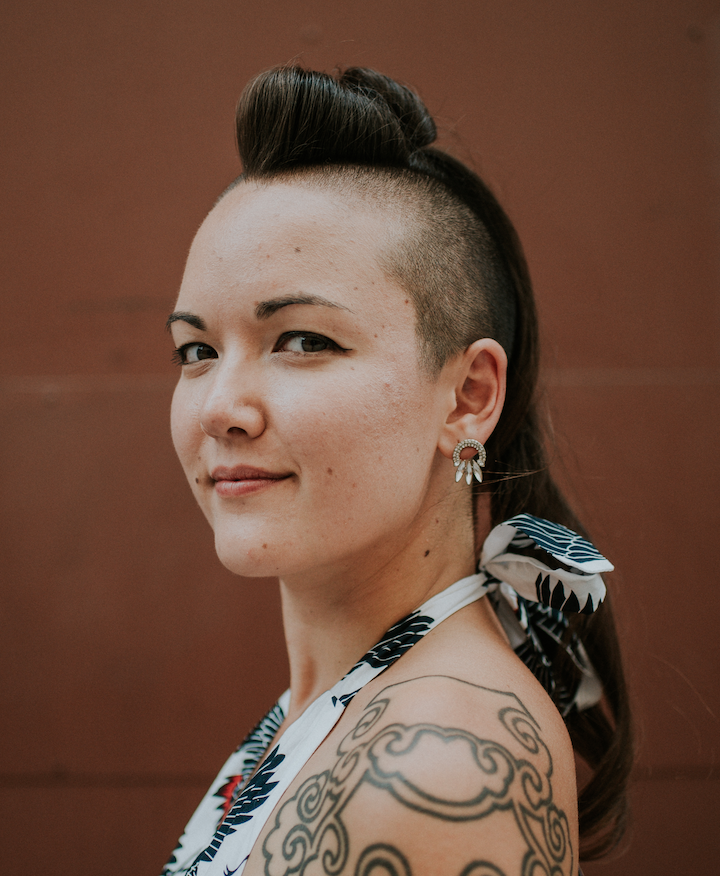 Whitney Yang,
US Human Rights Network 
Chief of Strategy and Programming
‹#›
Agenda
Introduction (10 mins)
Presentation by Guest Member Stephanie Franklin (10-15 mins)
Presentation by UPR Task Force Co-Chairs Mary Gerisch and Joshua Cooper: January 23/24 Consultations with Embassies and UN Missions (15 mins)
Presentation by UPR Task Force Member Jamil Dakwar: January 27 US Government Consultation (5-10 mins)
Q&A - Chatbox (10-15 mins)
‹#›
Code of Conduct
Our online webinars, conference calls, and meetings are dedicated to providing a harassment-free and hatred-free experience for everyone.
The Network firmly believes that we are stronger together; we strive to contribute to a human rights movement in which human rights defenders from across regions, issue areas, and communities work together to uplift each other in the struggle for human rights and dignity for all. 
For further information on our code of conduct, please visit www.ushrnetwork.org/blog
Be open
Be inclusive
Be collaborative
Listen to other members
Use welcoming and inclusive language
Be supportive of other members on the call
Be mindful of the time you take in meetings
Be respectful of differing viewpoints and experiences
Respect others regardless of race, color, religion, sex, national origin, immigration status, age, disability, sexual orientation, or gender expression
No hate speech
No Oppression Olympics
No exclusionary language
No sustained disruption of discussion
No discrimination*, harassment, or defamatory language
*Discrimination includes:Unjust/prejudicial treatment and/or comments related to gender, gender identity and expression, sexual orientation, disability, mental illness, neuro(a)typicality, physical appearance, pregnancy status, veteran status, political affiliation, marital status, body size, age, race, national origin, ethnic origin, nationality, immigration status, language, religion or lack thereof, or other identity marker. This includes anti-Indigenous, anti-Black, anti-immigrant and/or xenophobic language, deliberate misgendering, using inappropriate pronouns, and use of "dead" or rejected names.
[Speaker Notes: If a member engages in discriminatory or harassing behavior, the USHRN Coordinating Center facilitators may take any action they deem appropriate, including warning the offender and/or expulsion from the call as needed in order to maintain a discrimination-free and harassment-free environment.]
UPR Advocacy
1 - 2 page report summaries & thematic consultations: meetings in New York (Jan 23) and Washington D.C. (Jan 24)
Support to members traveling to Geneva for the review 
Fundraising initiative: www.upr2020.org/contribute 
Fill out the form if you plan to travel to Geneva: https://bit.ly/2RtunQ6 
Public education and awareness raising 
#TellTheWorld Art Competition: www.upr2020.org/telltheworld
‹#›
Upcoming Consultations
Stakeholder-state sessions
Discussions with global diplomatic community members
Discussions can form the basis of the intervention by states at the review in Geneva
USHRN has invited key UN Missions (New York) and embassies (D.C.) to consultations
‹#›
Upcoming Consultations
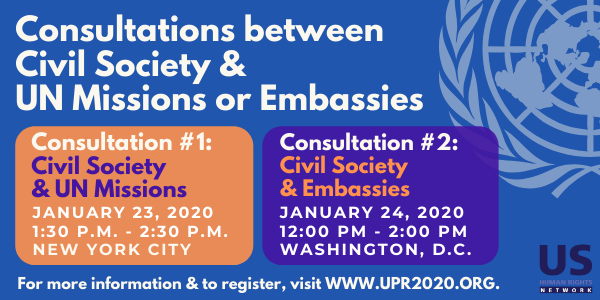 ‹#›
Geneva (May 11)
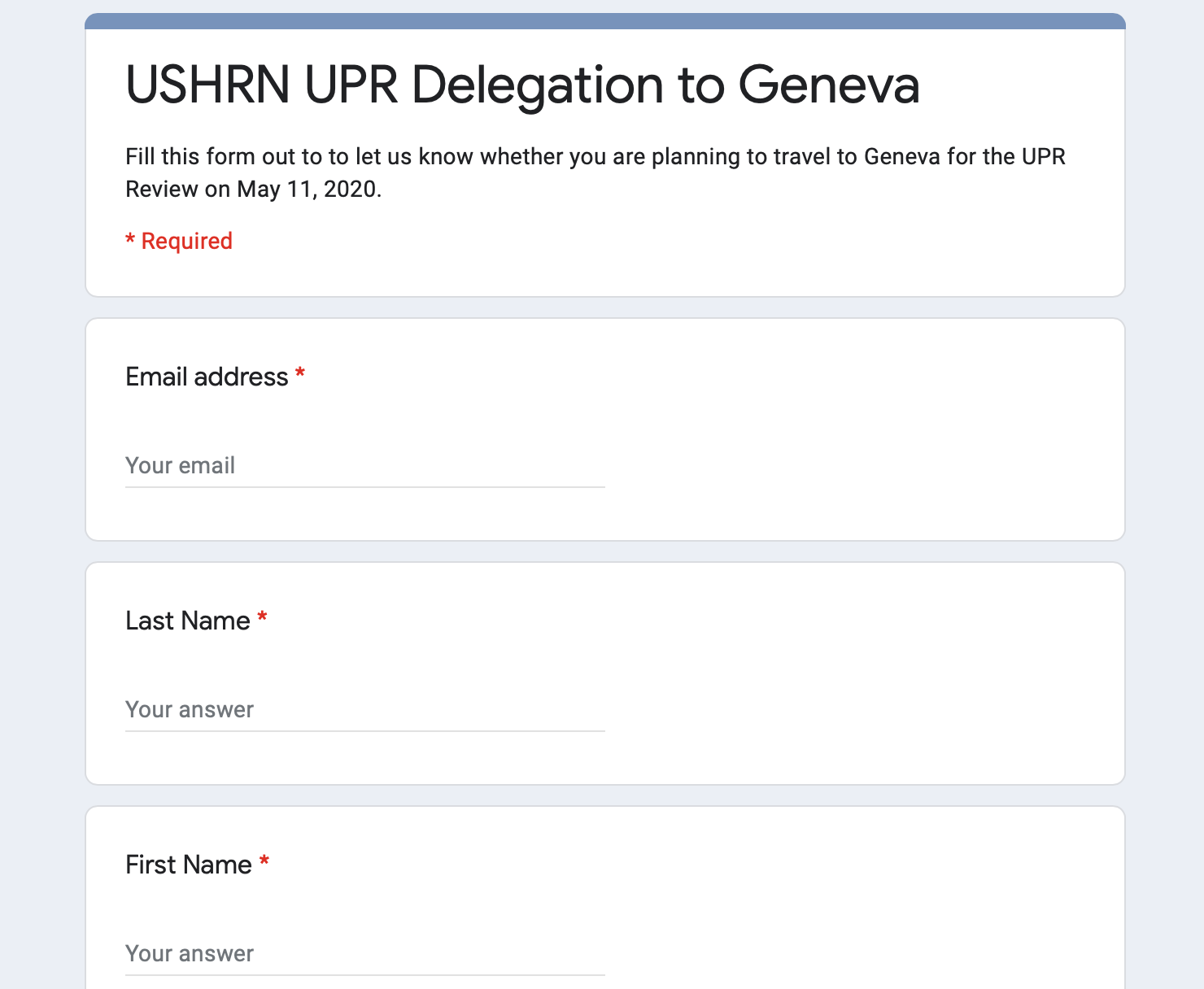 https://bit.ly/2RtunQ6

Link available via:
www.upr2020.org/resources

We will send further coordination information via email & discuss Geneva travel on the next Webinar #10
‹#›
#TellTheWorld - Deadline Extension
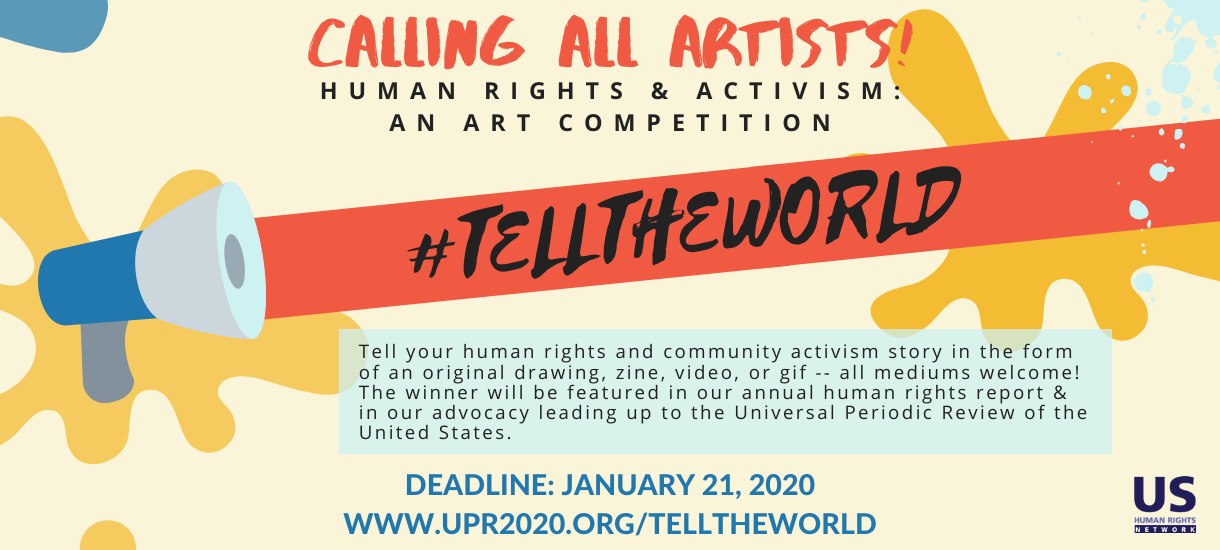 ‹#›
Guest Advocate
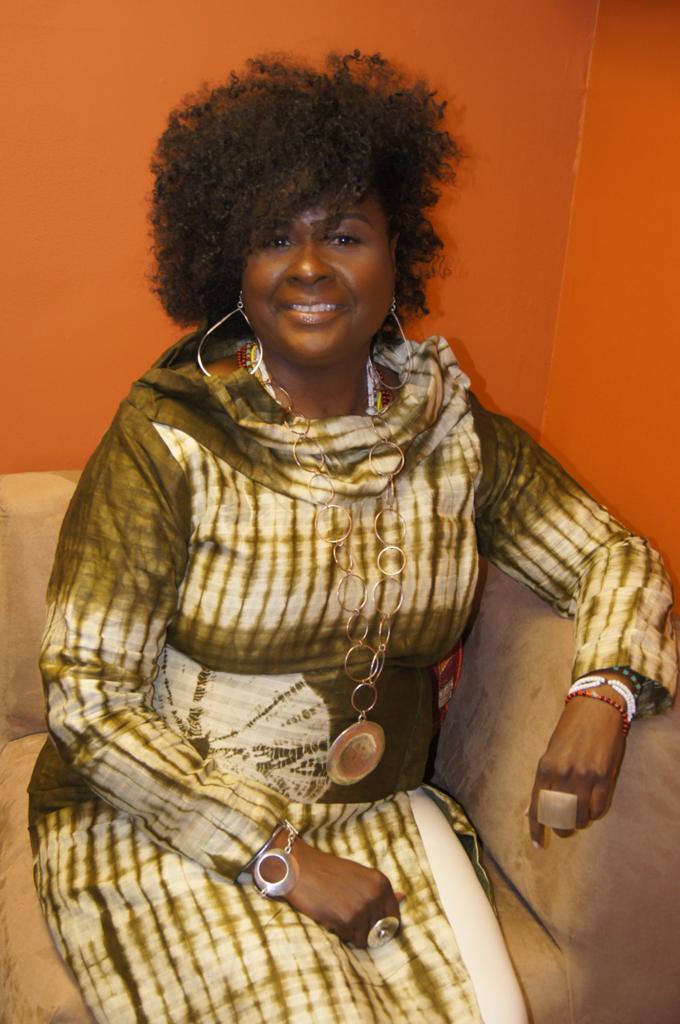 Stephanie Franklin,
Franklin Law Group
‹#›
Guest Advocates
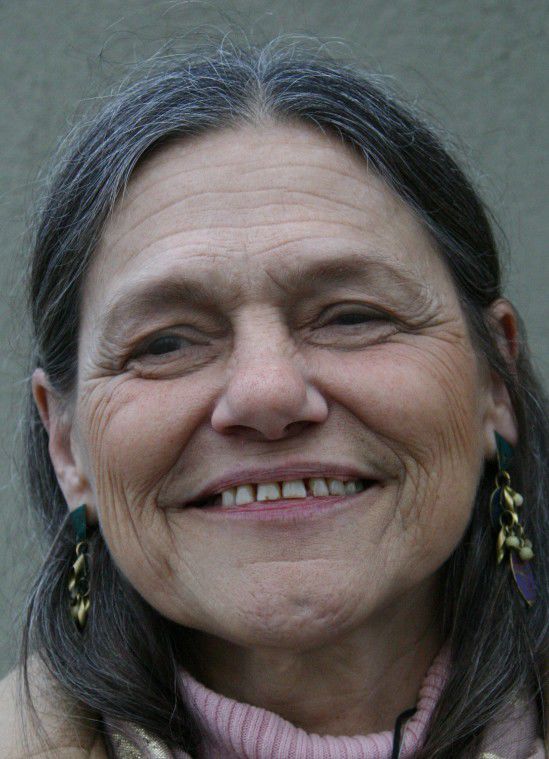 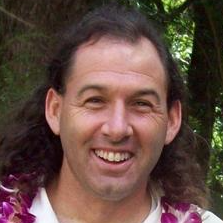 Mary Gerisch + Joshua Cooper
UPR Task Force Co-Chairs
‹#›
Guest Advocate
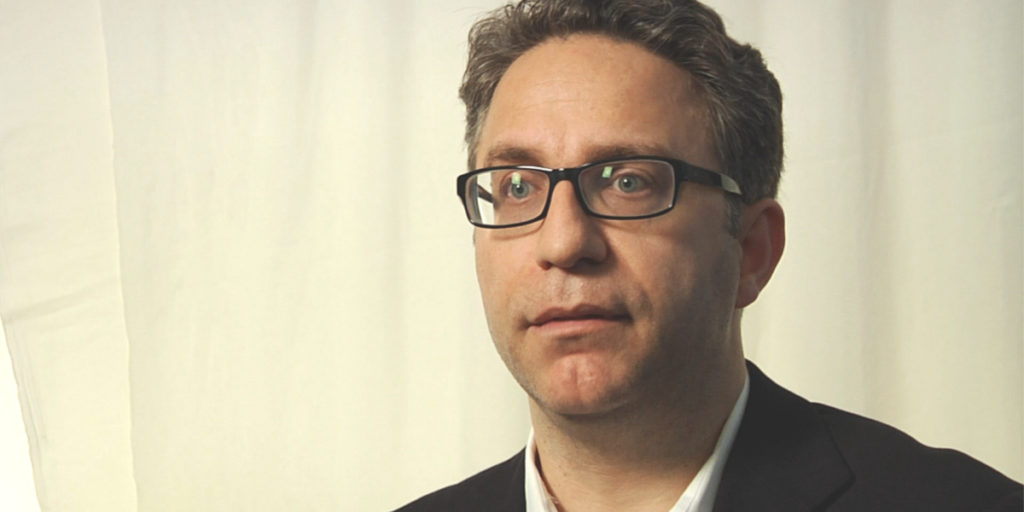 Jamil Dakwar,
UPR Task Force Member
Director of the ACLU Human Rights Program
‹#›
US Government Consultation (D.C.)
Monday, January 27, 2020 from 1:30 p.m. to 3:30 p.m.
State Department, Washington, D.C.
NGO Consultation with US Government
Please RSVP to FuentesTA@state.gov and FalconSappLA@state.gov  no later than 5:00 p.m. Wednesday, January 22, with the following information: (a) your name, phone number and email address, (b) institutional affiliation, (c) the name, phone number and email address of the representative participating, and (d) whether you will participate in person or by telephone. 
This information is available on: www.upr2020.org/resources
‹#›
Q&A
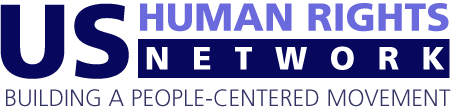 ‹#›
Thank you
www.upr2020.org
		 

ushrnetwork			      ushrn					ushrnetwork
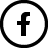 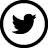 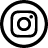 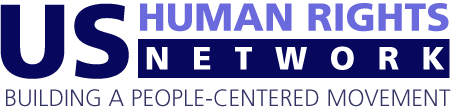 ‹#›